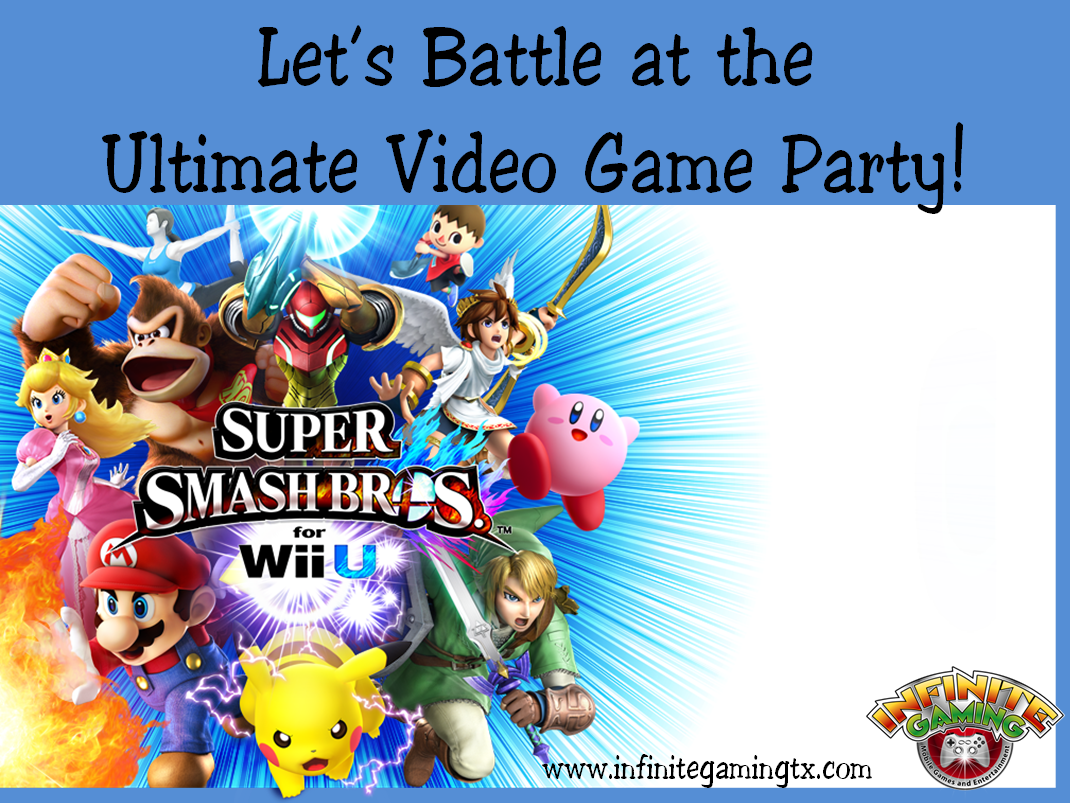 For: Olivia Dolores
Date: December 6, 2018
Time: 6:00 – 10:00pm
Where: 1234 Party Ln, Houston TX 77089
RSVP: (346) 410-8451